An Improved Order-Preserving Pattern Matching Algorithm Using Fingerprints
Youngjoon Kim, Youngho Kim and Jeong Seop Sim
Mathematics, vol. 10, no. 12, 2022
Presenter: Wen-Yu Chang
Date: July 23, 2024
Abstract (1/2)
2
[Speaker Notes: !: factorial]
Abstract (2/2)
3
Order-Preserving Pattern Matching
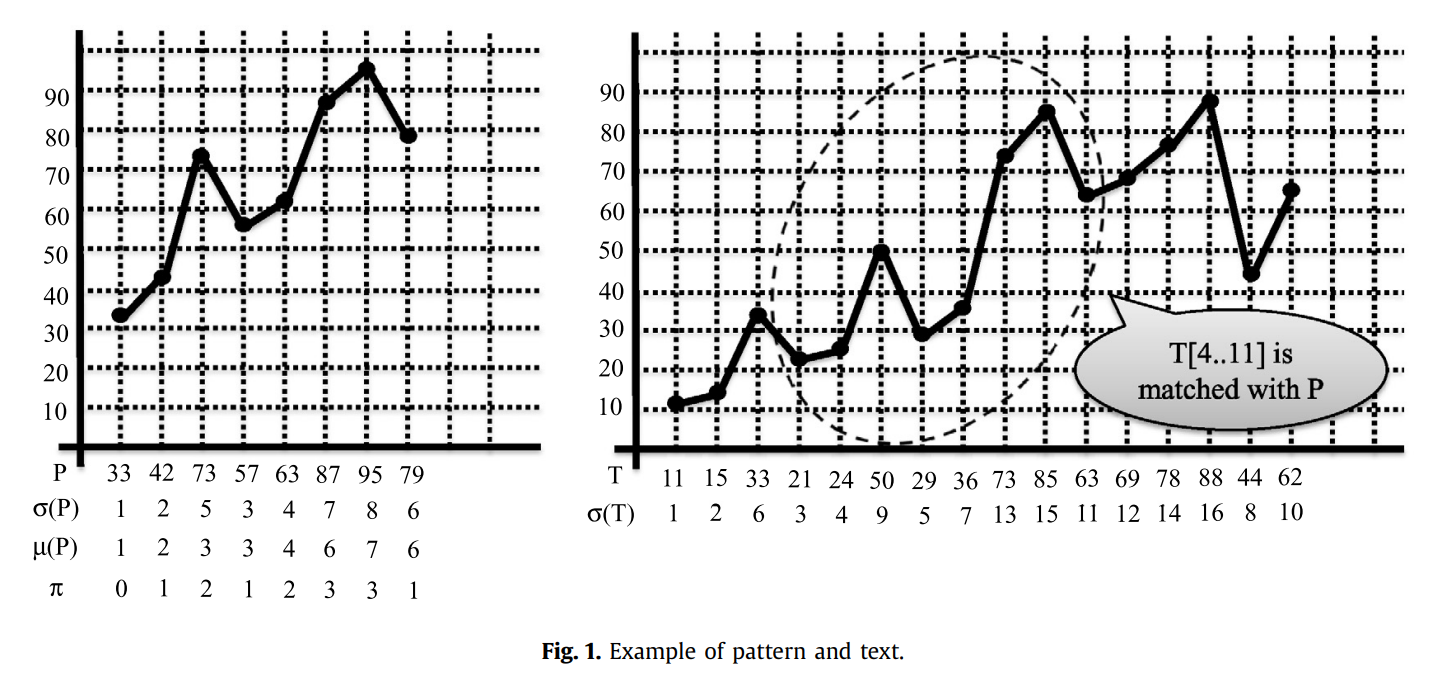 4
Prefix and Location Tables
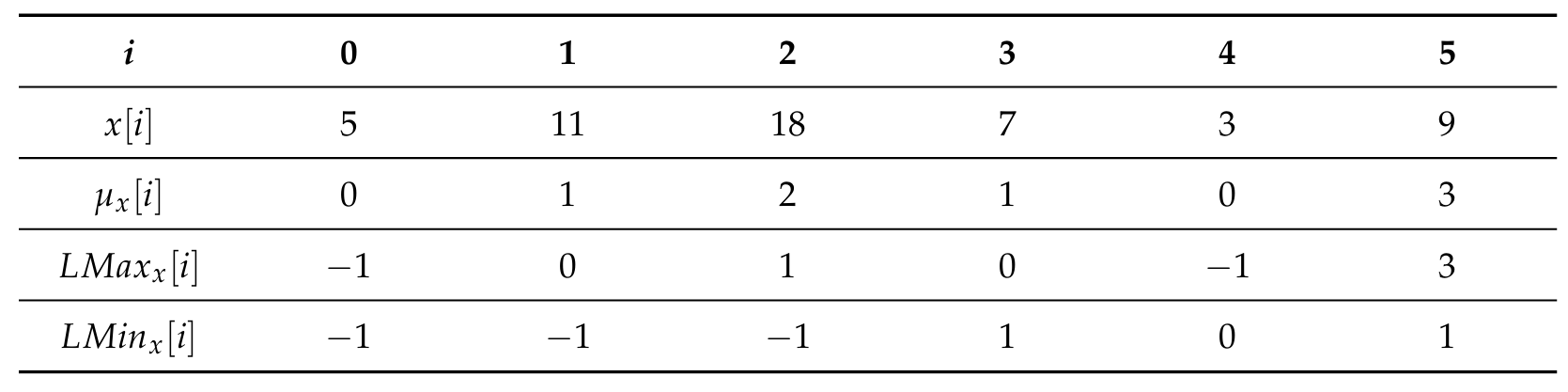 5
Preprocessing (1/2)
Fingerprints of q-gram
q = 3
6
Preprocessing (2/2)
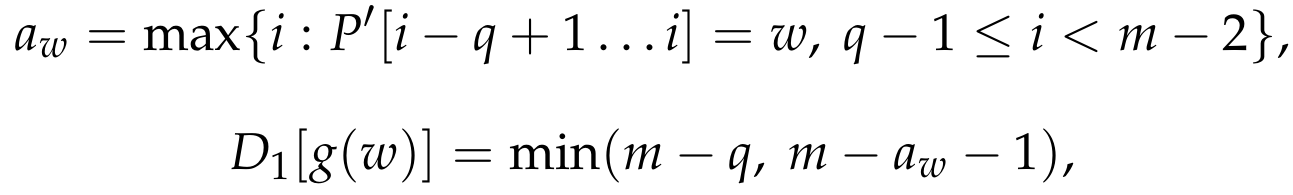 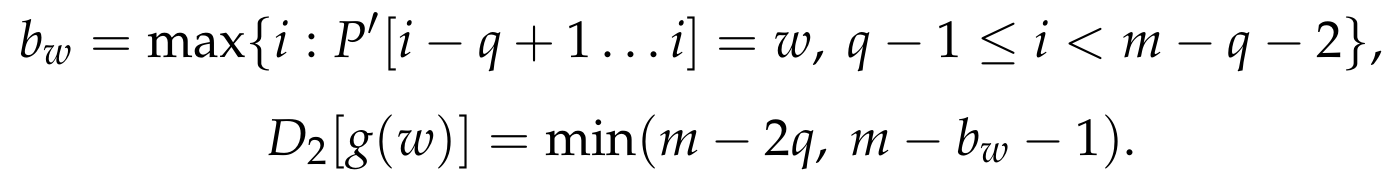 7
[Speaker Notes: 如果text有一段是001，但對應到的q-gram不是，那就要根據table移動
覺得公式怪怪的（應該要多扣1，因為index是從0開始]
Searching (1/3)
8
Searching (2/3)
9
Searching (3/3)
10
Experimental Results (1/4)
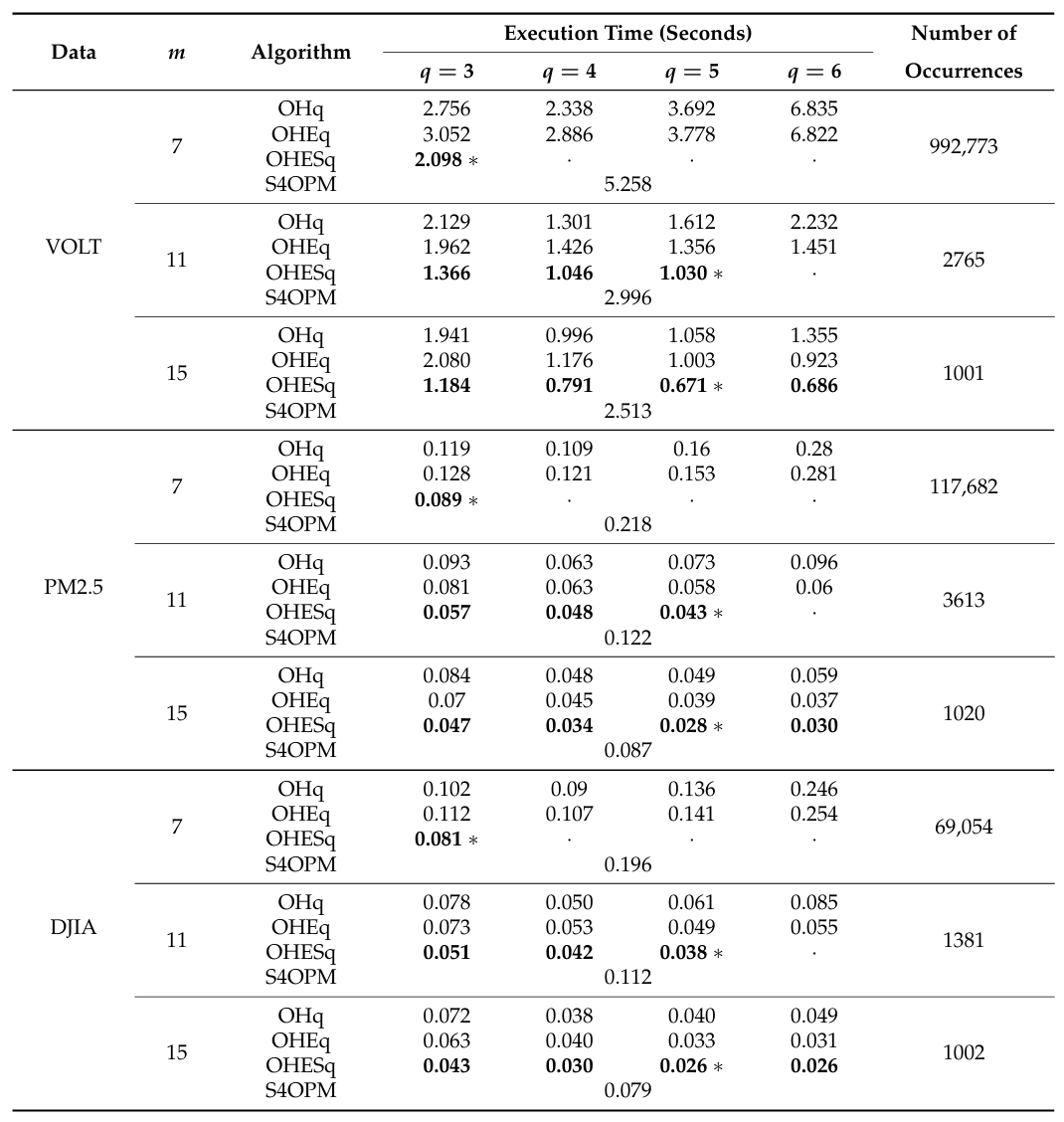 11
Experimental Results (2/4)
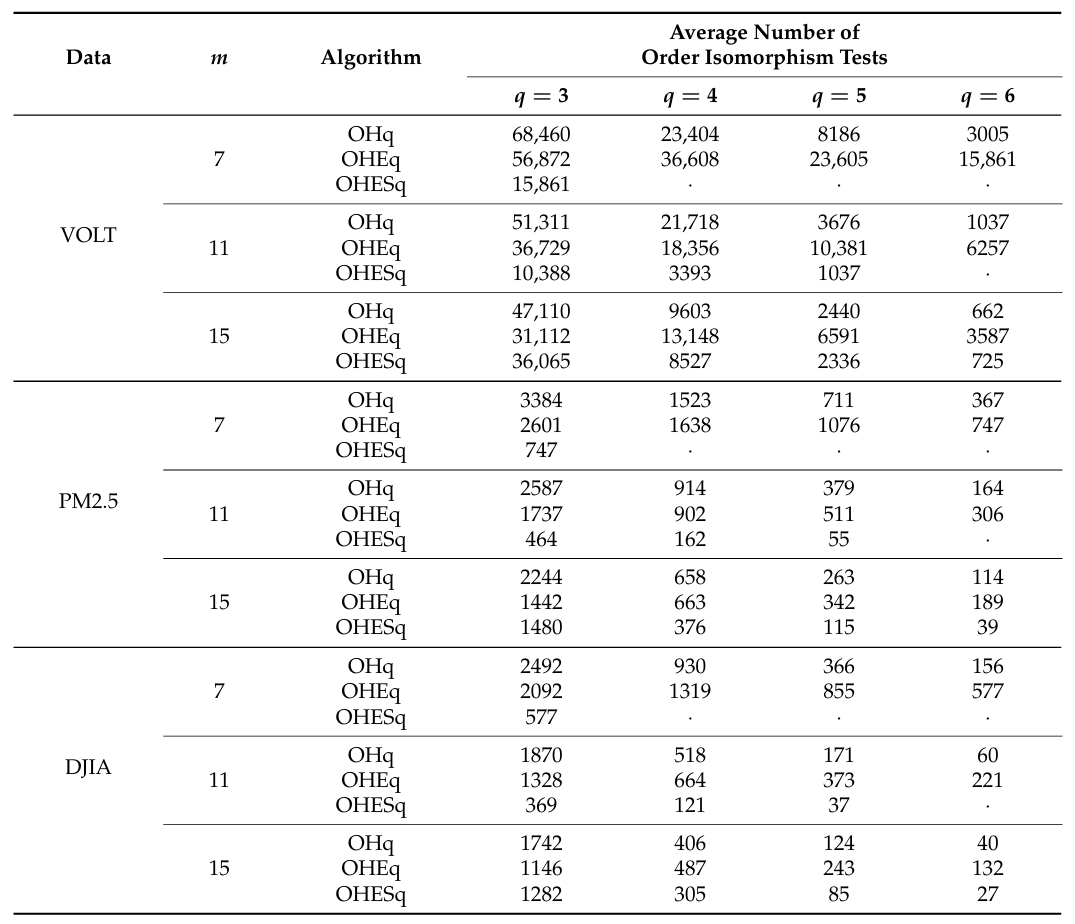 12
Experimental Results (3/4)
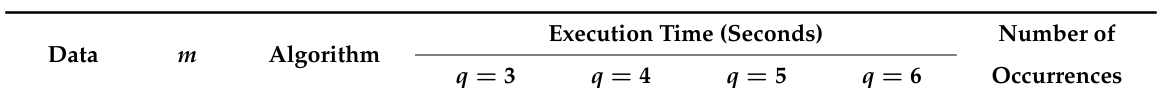 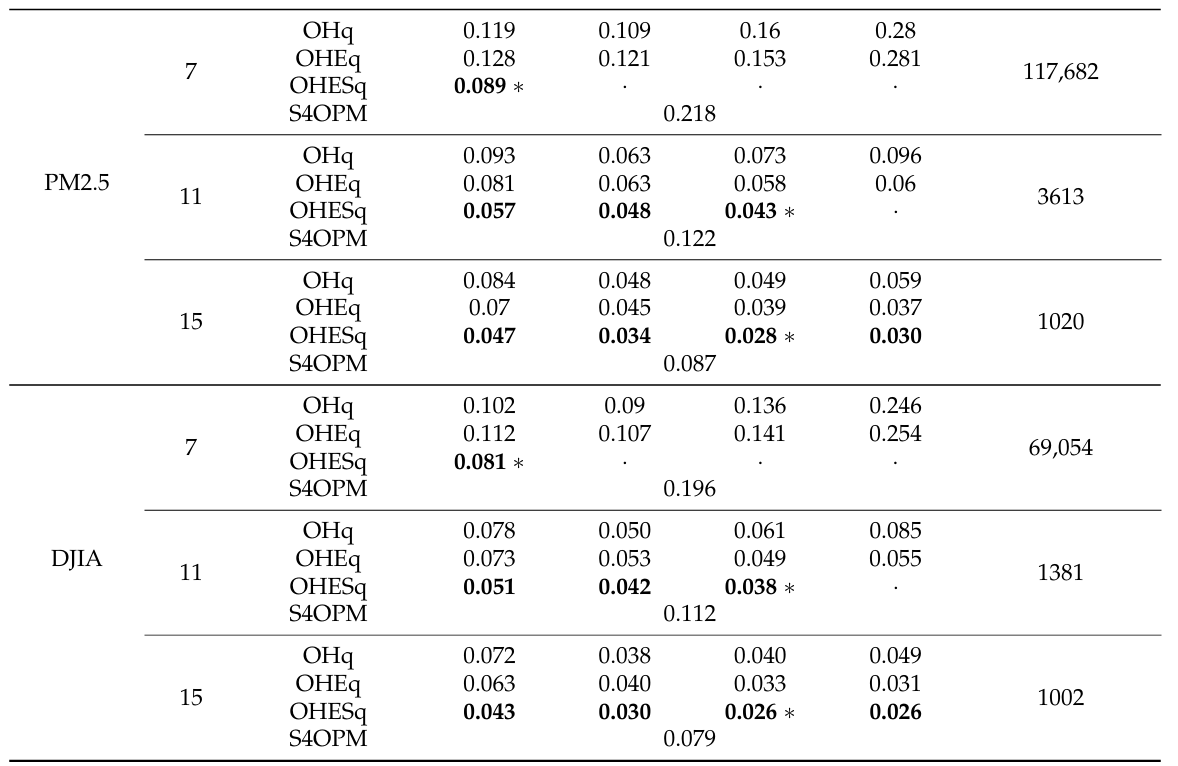 13
Experimental Results (4/4)
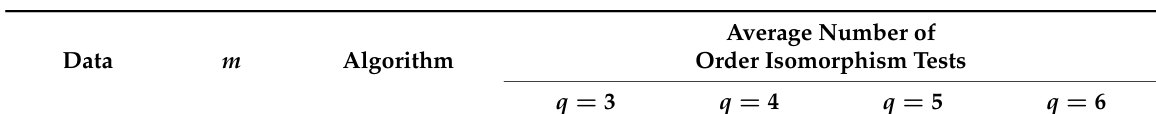 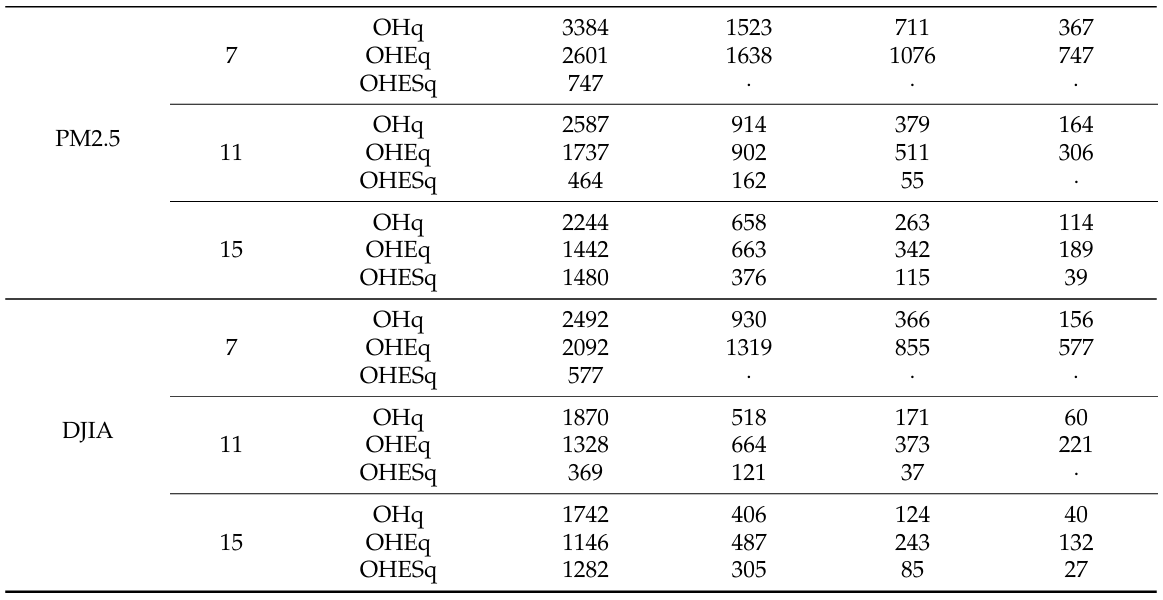 14
Time Complexity
15